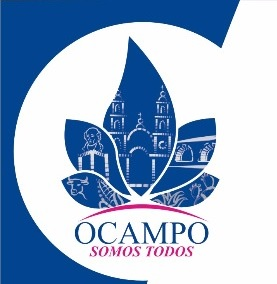 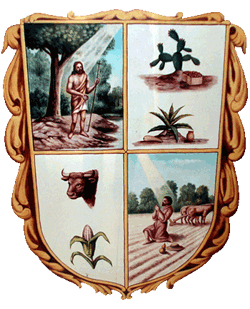 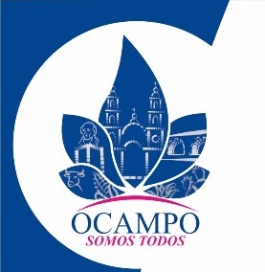 ORGANIGRAMA
2019
PRESIDENCIA MUNICIPAL
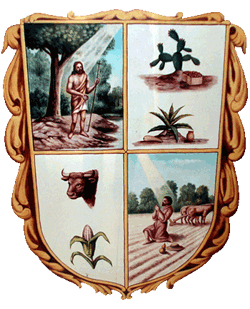 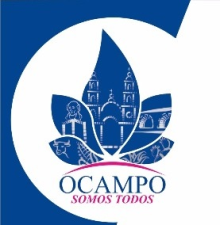 HONORABLE AYUNTAMIENTO
PRESIDENTE MUNICIPAL
SECRETARIA DEL H. AYUNTAMIENTO
RECURSOS HUMANOS
TESORERIA MUNICIPAL
JUEZ
ADMINISTRATIVO
SEGURIDAD PUBLICA
OBRA PUBLICA
DESARROLLO EDUCATIVO
CONTRALORIA MUNICIPAL
DESARROLLO ECONOMICO
DESARROLLO SOCIAL
AGUA POTABLE Y ALCANTARILLADO
DESARROLLO RURAL
COMISION MUNICIPAL DEL DEPORTE ( COMUDE)
COMUNICACIÓN SOCIAL
SALUD
SERVICIOS PUBLICOS
ATENCION A LA JUVENTUD
CASA DE LA CULTURA
ARCHIVO
PLANEACION
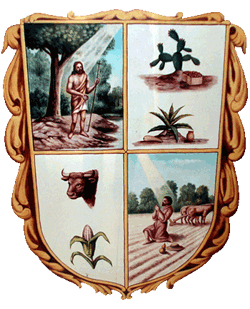 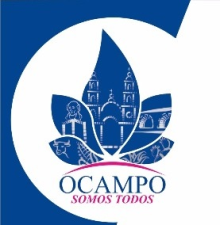 HONORABLE AYUNTAMIENTO
DIRECCIONES
REGIDURIA
SINDICATURA
SECRETARIA DEL 
H. AYUNTAMIENTO
PRESIDENCIA
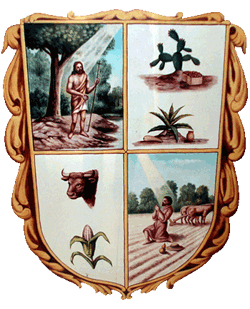 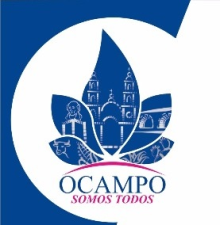 PRESIDENCIA MUNICIPAL
DIRECCIONES
P R E S I D E N T A 
Ing. Ma Guadalupe Rodríguez Martínez
SECRETARIO PARTICULAR
Marco Antonio García Anguiano
ASISTENTE PERSONAL DE LA PRESIDENTA
Rosa Castañón Dávila
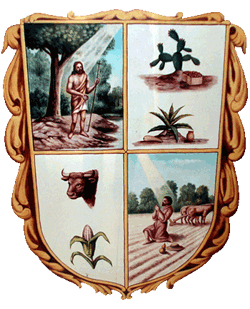 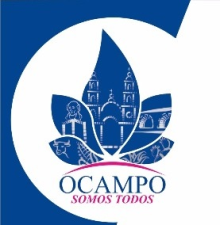 HONORABLE AYUNTAMIENTO
SINDICATURA
DIRECCIONES
S I N D I C O
T.S.U. Gualberto Torres Pérez
ASESOR JURIDICO
Lic. Mario Eduardo Castillo Sánchez
ASISTENTE DE SINDICATURA
Ma. de la Luz González Hernández
REGIDORES
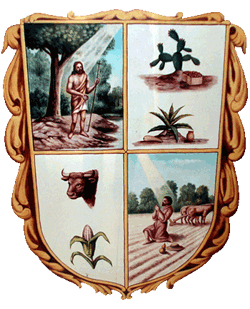 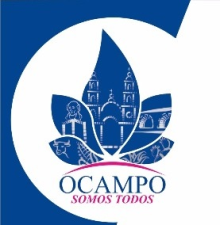 HONORABLE AYUNTAMIENTO
REGIDORES
DIRECCIONES
T.S.U. María Dolores Cervantes Carranco
LIC. María Elena Flores Luna 
C. Elsa Valadez Martínez
LIC. María del Socorro Rodríguez Hernández.
ING. Ezequiel Díaz Pacheco
ING. Diego Portugal Araiza
LIC. Juan Miguel Díaz de León
ING. Saúl Ortiz Beltrán
SECRETARIA
C. María del Carmen Guerra Salazar
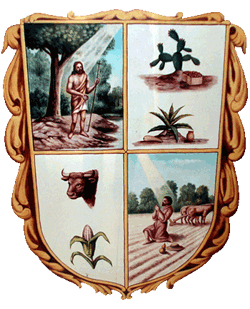 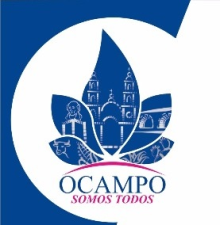 SECRETARIA DEL H. AYUNTAMIENTO
DIRECCIONES
SECRETARIO DEL H. AYUNTAMIENTO
Prof. Gelacio Virgen Servín
PLANEACION
ASESOR JURIDICO
Lic.  Oscar Miguel Cortez Cibrían
ASISTENTE DE SECRETARIA
Gabriela Macías Martínez
SECRETARIA B
 Cristina Robledo Rojas
RESPONSABLE DEL ARCHIVO GENERAL MUNICIPAL
C. José Juan Salas Flores
INSPECTOR DE FIZACALIZACION
Lic. David Herrera Romero
OFICIALIA CALIFICADORA
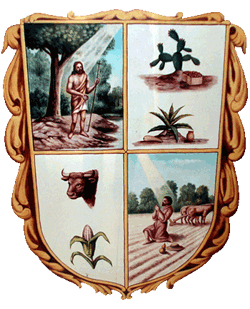 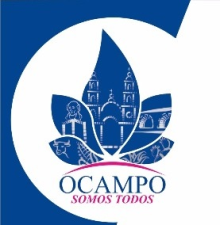 SECRETARIA DEL H. AYUNTAMIENTO
DIRECCIONES
OFICIALIA CALIFICADORA
JUECES CALIFICADORES 

Lic. Moisés Torres Alba

Lic. Moisés Rangel Zavala
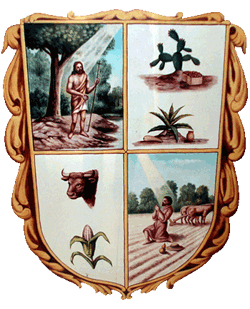 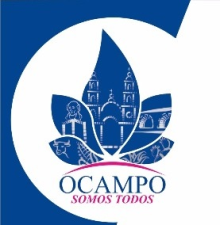 DEPARTAMENTO DE PLANEACION
DIR. PLANEACION 
Máster.   Laura Díaz Chávez
DIRECCIONES
SECRETARIA F
C. Karina Aguiñaga Soria
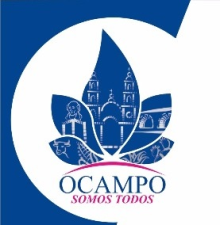 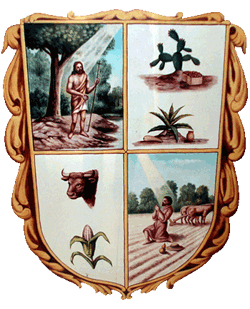 TESORERIA MUNICIPAL
TESORERIA  MUNICIPAL
C.P. OLIVIA ORTIZ PEREZ
DIRECCIONES
ENCARGADA DE GASTO CORRIENTE
Ing. Mayra Guadalupe Rodríguez Ligas
AUXILIAR TESORERIA
Lic. Ana Laura Carranco González
ECARGADA DE INGRESOS
Lic. Marisol Ibarra Silva
ENCARGADA  DE PROGRAMAS POR CONVENIO
T.S.U. Luz María Castillo Ortiz
JEFE DE OFICINA DE EGRESOS
T.S.U. J. Guadalupe Alonso Rodríguez
ENCARGADO DE INVENTARIO
C. Juan Pablo Carrera Martínez
JEFE DE UNIDAD EGRESOS
Lic. Juan Manuel Velázquez López
CORDINADOR DE EGRESOS
C. Erika  Guadalupe Rodríguez Solís
PLACERO MUNICIPAL
C. Antonio López Lozano
IMPUESTOS INMOBILIARIOS
SISTEMA MUNICIPAL DE AGUA POTABLE Y ALCANTARILLADO
RECURSOS MATERIALES , COMPRAS Y SUMINISTROS.
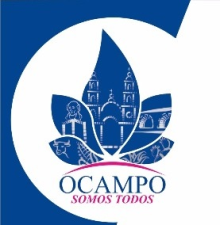 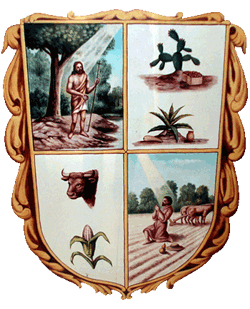 IMPUESTOS INMOBILIARIOS Y CATASTRO
ENCARGADA DE IMPUESTOS INMOBILIARIOS
Lic. Silvia Soto Claudio.
DIRECCIONES
CAJERA Y ENCARGADA DE EJECUCION
Ma. Elisa Domínguez Zavala
PROMOTORA DE REGULARIZACION DE PREDIOS 
RUSTICOS Y URBANOS
C. Michel Aguiñaga Ortega
NOTIFICADOR
C. Juan Daniel Macías Ortiz
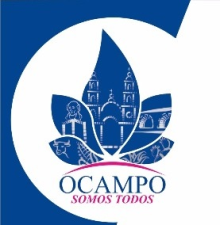 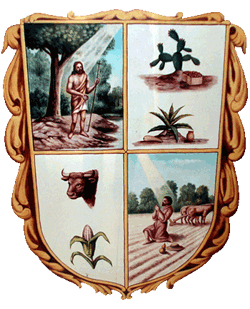 SISTEMA MUNICIPAL DE AGUA POTABLE
Y ALCANTARILLADO DE OCAMPO.
ENCARGADO DE SAPAO
C. Adán Macías Flores
DIRECCIONES
INSPECTOR DE RED DE AGUA POTABLE
C. José de Jesús Narváez Martínez
AUXILIAR DE INSPECTOR DE AGUA POTABLE
C. Arturo Narváez Piñón
JEFE DE OFICINA  DE INGRESOS DE SAPAO
C. NORMA VERONICA MEDELLIN RODRIGUEZ
CHOFER “D”
C. Juan Ortiz de la Rosa
PROMOTOR DE CULTURA  DEL AGUA
Psic. Dulce Noemí  Ortiz Aguiñaga
TITULAR 
C. Ivan Parra Flores
AUX. DE COBRO Y CAJA
C. Javier Parra Flores
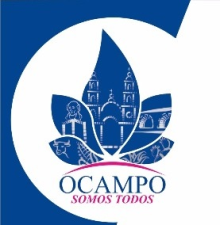 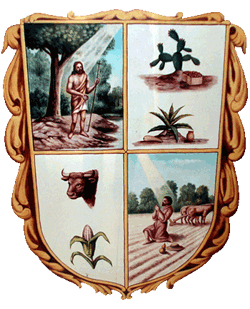 RECURSOS MATERIALES , COMPRAS Y SUMINISTROS
DIR. RECURSOS MATERIALES Y SUMINISTROS
Lic. Saúl Damián Aguiñaga Ortega
DIRECCIONES
ENC. DE CONTROL PRESUPUESTAL 
T.S.U Juan Carlos Galicia Prado
SECRETARIA 
Lic. Ericka  Janette Mendoza  Martínez.
CHOFER A
C.  Jorge Adalberto Romo Tienda
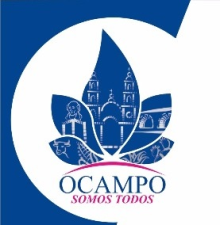 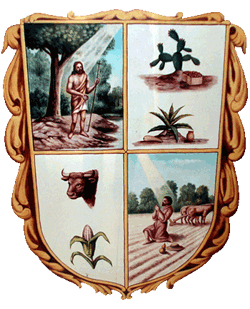 DIR. RECURSOS HUMANOS
LIC. EDGAR SALVADOR ALVARADO BOCANEGRA
DIRECCIONES
ENCARGADA DE NOMINA
C.  Mariana Arellano de la Rosa
AUXILIAR DE  RECUSOS HUMANOS Y NOMINA
C. Karla Benita Prado Arechar
AUXILIAR DE RECURSOS HUMANOS Y ADMINISTRACION
C. Carmen Carolina Guzmán Galván
INTENDENCIA
VELADORES
C. Mariana Torres Macías
C. Alejandra Navarro Martínez 
C. María Guadalupe García Anguiano
C. Eufemia Díaz Sánchez.
C. Juana Arrona Díaz 
C. Juana María Guzmán
C. José Guerrero Muñís
C. Ma. Margarita Mojica Macías
C. Ofelia Velázquez
C. Benjamín Aguilar  González
C. Francisco Veloz Cardona
C. Héctor Manuel Rodríguez López
C. Timoteo Pedroza Arrona   
C. J  Isabel Moreno
C. Crescencio lozano González
C. J Manuel Contreras Martínez 
C.  Eusebio Flores González
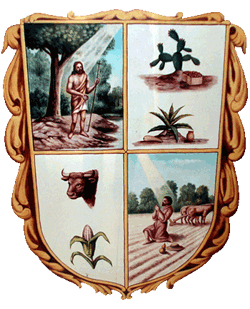 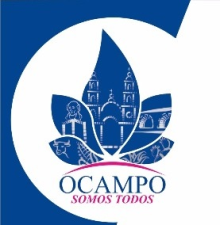 CONTRALORIA
DIR. DEPARTAMENTO DE CONTRALORIA
LIC. Olga Leticia Ramírez López
DIRECCIONES
AUDITORIA 
C.  Sonia Rojas Herrera
EVALUACION Y CONTROL  DE OBRA
C.  Ramón Gómez Ortega
AUXILAR EN CONTRALORIA
C.   Gerardo Salas Ortiz
QUEJAS, DENUNCIAS Y SUGERENCIAS
C.  José de Jesús González Pedroza
AUXILIAR EN CONTRALORIA 
C.  Martin Vega Macías
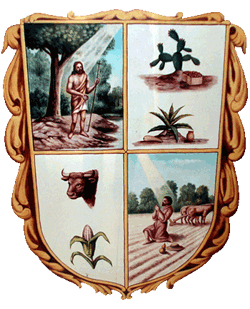 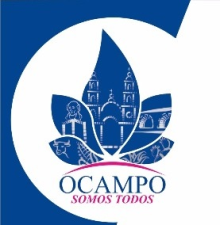 OBRAS PUBLICAS
DIR. DEPARTAMENTO DE OBRAS PUBLICAS
Ing. José Alfredo Araujo Herrera
DIRECCIONES
ENCARGADO DE ECOLOGIA 
Alfonso Celis Morales
ENCARGADO DE DESARROLLO URBANO Y LICITACIONES
Lic. Lizeth Guadalupe Prado Mendoza
JEFE DE OFICINA  DE SUPERVISION
Ing. José Federico Vázquez Martínez
SUPERVISOR DE OBRA
C.  Víctor Manuel Herrera
SUPERVISOR 
Ing. Christopher  Enrique Gonzales Rodríguez
ASISTENTE DE OBRAS PUBLICAS 
C.  Margarita Martínez Camacho
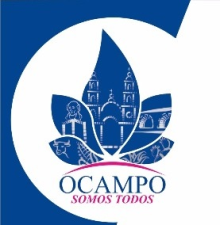 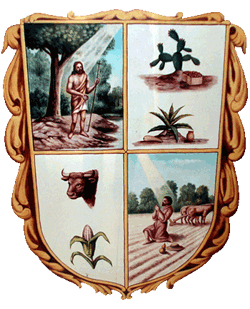 DESARROLLO RURAL
DIR. DEPARTAMENTO DE DESARROLLO RURAL
C. Cesar Jasso Pérez
DIRECCIONES
ASISTENTE
Juan Manuel Rodríguez Calixto
PROMOTOR RURAL A
C.  José de Jesús Aranda Esquivel
SECRETARIA
C. Rosa María Romero Serrano
AUXILIAR DE VIVERO A
C.  Florentino Castañón  Segura
AUXILIAR DE VIVERO A
C.  José Pilar Hurtado Manríquez
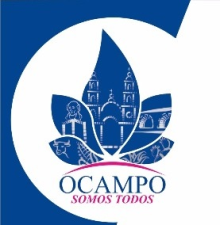 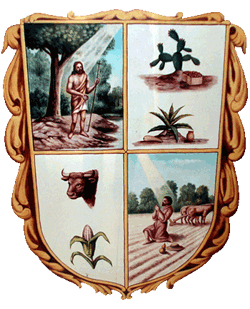 DESARROLLO SOCIAL
DIR. DEPARTAMENTO DE DESARROLLO SOCIAL
T.S.U. Francisco  Villegas González
DIRECCIONES
PROMOTOR SOCIAL A
C. Juan Ángel Sotelo Jaras
CORDINADOR DE PROMOCION SOCIAL
C.  María Manuela Guerra Mares
PROMOTOR SOCIAL H
C.  Sandra Macías García
PROMOTOR SOCIAL B
C.  Víctor Ramón Solís García
PROMOTOR SOCIAL F
C.  Marcelo García  Ortega
PROMOTOR SOCIAL G
C.  Raymundo Martínez Anguiano
SECRETARIA
C.  Jacqueline  Gómez Reyes
PROMOTOR SOCIAL G
C.  Omar Joel  Contreras García
CCA¨S
Zaira Jovana López Ramírez.
Ma. del Carmen  Gacia Colchado.
Korina de América Luna Rangel.
Gabriela Anabel  Ávila Padilla.
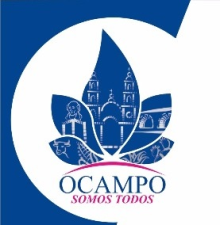 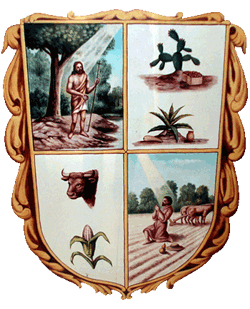 DESARROLLO ECONOMICO
DIR. DEPARTAMENTO DE DESARROLLO ECONOMICO
Lic. Josephine Viridiana Salcedo Andrade
DIRECCIONES
SECRETARIA
C.  Yadira Elvira Chávez Rodríguez
PROMOTOR DE DESARROLLO ECONOMICO
C.  Paloma del Sagrario Contreras Dávila
ASISTENTE 
C. Luz María  Moreno Guzmán
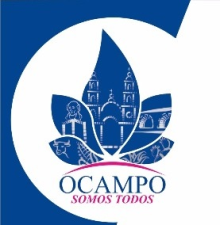 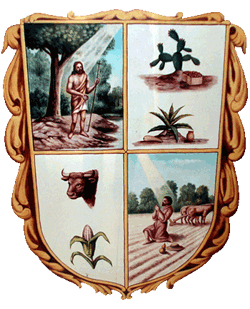 DESARROLLO EDUCATIVO
DIR. DEPARTAMENTO DE DESARROLLO EDUCATIVO
Lic. Yessenia García Lira
DIRECCIONES
PROMOTOR EDUCATIVO   C
C.  María Fernanda Martínez Santos
AUXILIAR DE DESARROLLO EDUCATIVO
C.  Ma. Guadalupe Torres Pérez
PROMOTOR EDUCATIVO  B
C.  Armando Rosales Cedillo
PROMOTOR EDUCATIVO A
C.  Jennifer Alejandra Castillo Piñón
BIBLIOTECAS

BIBLIOTECARIO A
C. Heriberto Banda Guzmán
BIBLIOTECARIO  B
C. José Guadalupe Almeda
BIBLIOTECARIO  D
C. Ma de la Luz  Martínez  Gómez
CASSA´S
ENC.  CENTRO COMUNITARIO

C. Juan Ramón Piña Moreno
Aux.  Lizette Herrera Sanches
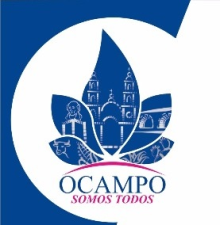 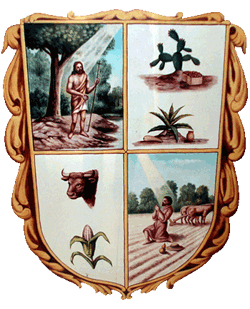 COMUNICACIÓN SOCIAL
DIR. DEPARTAMENTO DE COMUNICACIÓN SOCIAL
C. Juan Carlos López Buendía
DIRECCIONES
SUBDIRECTOR
C.  José de Jesús  Lomeli Flores
AUXILIAR DE COMUNICACIÓN SOCIAL
C.  Agustín Gonzales Vaquez
AUXILIAR DE COMUNICACIÓN SOCIAL C
C.  Juan Carlos Barajas Romero
AUXILIAR DE COMUNICACIÓN SOCIAL B
C.   Ricardo Solís García
AUXILIAR DE COMUNICACIÓN SOCIAL D
C.  Noé Martínez Moreno
INFORMATICA
JEFE DE OFICINA DE INFORMATICA
C.  Clemente Pérez Martínez
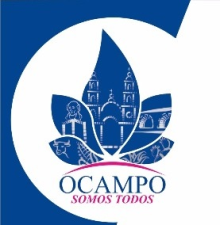 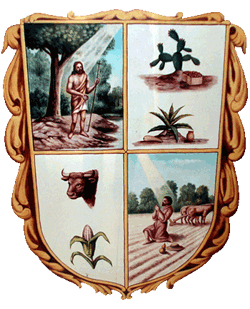 CASA DE LA CULTURA
DIR. DEPARTAMENTO DE CASA DE LA CULTURA
C. José Ramiro Rangel Ortiz
DIRECCIONES
TITULAR DE TURISMO
C.  José Santos Portugal
PROMOTOR CULTURAL  A
C.   Martin Salas Colunga
PROMOTOR CULTURAL B
C.  Rosa Valadez Martínez
PROMOTOR CULTURAL C
Vacante
SECRETARIO 
C.  José David Varela Cabrera
PROMOTOR CULTURAL 
C.  Juan Faustino Guerra Martínez
CRONISTA  DEL MUNICIPIO
 Vacante
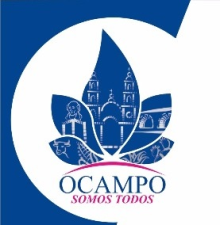 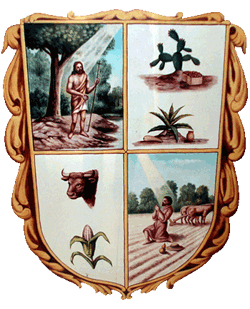 DEPARTAMENTO DE SERVICIOS PUBLICOS
DIR. DEPARTAMENTO DE SERVICIOS PUBLICOS
C. Jesús Ramírez Delgado
DIRECCIONES
SUBDIRECTOR
Vacante
AUXILIAR OPERATIVO DE SERVICIOS
C.  Blanca Isabela Aguiñaga  Ibarra
OPERADOR  A
C.   Rosalio Lomeli Mendoza
OPERADOR  A
C.  Pedro Arrona Salas
OPERADOR  A
Jaime Ramos Vega
OPERADOR  A
C.  Rodolfo Sánchez García
CHOFER  C
C. Juan Carlos de la Rosa Galván
CHOFER  C
C. Enrique Carrillo García
CHOFER  E
José de la Luz Guerrero
AUXILIAR
C. Juan Manuel  Martínez Guzmán
AUXILIAR DE BODEGA
C. Néstor Pérez Flores
BODEGUERO
C. Ma. Guadalupe Sotelo Martínez
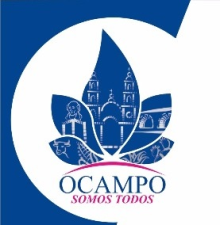 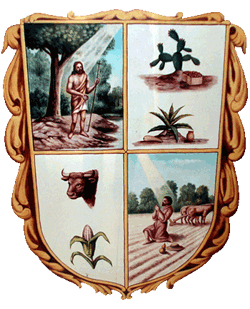 DEPARTAMENTO DE SERVICIOS PUBLICOS
AUXILIAR BODEGA
C. José López Arrona
AUXILIAR ADMINISTRATIVO
C. Juan Manuel Rodríguez Calixto
OPERADOR   B
C. José Antonio Carranco
AUXILIAR SERVICIOS PUBLICOS
J. Carlos Rodríguez Reyes
OPERADOR  B
Bonifacio Mendoza Rangel
AUXILIAR DE SERVICIOS PUBLICOS
J. Carmen Colunga  Collazo
ALBAÑIL
C. Pablo Navarro Prado
AUXILIAR DE SERVICIOS PUBLICOS
J. Jesús Alonso Cuevas
ALBAÑIL
Mauro Banda Silva
AUXILIAR DE SERVICIOS PUBLICOS 
J. Guadalupe  Cuevas Marente
AUXILIAR DE ALBAÑIL
C. Tomas Arrona Carranco
AUXILIAR DE SERVICIOS PUBLICOS
Martin Matinez Ortiz
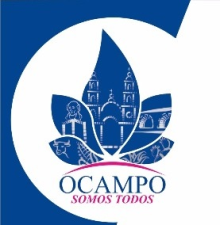 DEPARTAMENTO DE SERVICIOS PUBLICOS
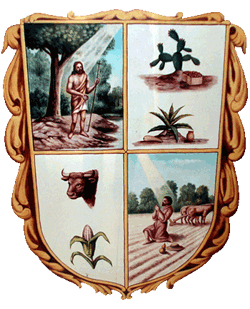 DIRECCIONES
AUXILIAR SERVICIOS PUBLICOS
C. Esteban Sánchez Anguiano
AUXILIAR DE SERVICIOS PUBLICOS 
Juan Manuel Gómez Gonzales
AUXILIAR SERVICIOS PUBLICOS 
C. J Trinidad Estrada Armendáriz
AUXILIAR DE SERVICIOS PUBLICOS 
Jesús Rojas Flores
AUXILIAR SERVICIOS PUBLICOS 
José de Jesús Puente López
AUXILIAR DE SERVICIOS PUBLICOS 
José Cruz Flores Flores
AUXILIAR SERVICIOS PUBLICOS 
Tomas Arrona González
AUXILIAR DE SERVICIOS PUBLICOS 
Martin Sandoval Morquecho
AUXILIAR DE SERVICIOS PUBLICOS
Ofelia Sandoval Castañón
AUXILIAR SERVICIOS PUBLICOS 
Victoriano Lozano Matinez
AUXILIAR DE SERVICIOS PUBLICOS 
Antonio Dávila Pérez
AUXILIAR DE SERVICIOS PUBLICOS 
Valentín Matinez Contreras
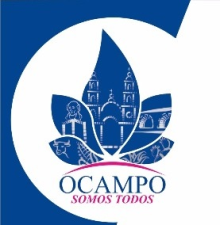 DEPARTAMENTO DE SERVICIOS PUBLICOS
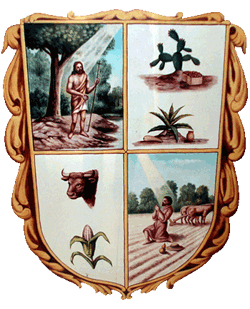 AUXILIAR DE SERVICIOS PUBLICOS 
VACANTE
AUXILIAR DE SERVICIOS PUBLICOS 
San Juana Huerta Balleza
PERSONAL DE LIMPIA MUNICIPAL
RECOLECTOR DE BASURA   A
Francisco Dávila Bibriescas
CHOFER
José Bueno Pérez
RECOLECTOR DE BASURA   A 
Valentín Martínez Dávila
RECOLECTOR DE BASURA   A
Martin Colunga Ruiz
VIGILANTE RELLENO SANITARIO
Fortino Gonzales Sandoval
RECOLECTOR DE BASURA  A 
Alejandro Contreras Torres
RECOLECTOR DE BASURA  A 
Rogelio Gómez González
VIGILANTE DE LA SIERRA
Vacante
RECOLECTOR DE BASURA   A
José Rodríguez
BARRENDERO A 
Vacante
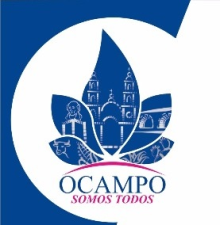 DEPARTAMENTO DE SERVICIOS PUBLICOS
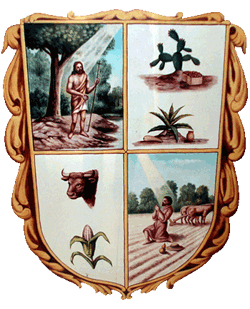 BARRENDERO D
Ramona Godínez  Soto
BARRENDERO B 
Amelia Méndez Veloz
BARRENDERO 
Teresa Morquecho Rosas
BARRENDERO  C 
 Edmundo Orta Gaspar
BARRENDERO 
Abrahán Rodríguez Sandoval
BARRENDERO  D
Ma.  Carmen Castillo  Ramírez
BARRENDERO 
Rosa María González Galicia
BARRENDERO  D 
Abraham Dávila Aranda
BARRENDERO
Adela Morquecho Rosas
BARRENDERO  D 
Martha Alicia Dávila Claudio
BARRENDERO 
Tomasa Martínez Mendoza
BARRENDERO  D
José Luis Dávila Macías
BARRENDERO D
Romualda Contreras Zamarripa
BARRENDERO D
 Carmen Sonia Gil  Rodriguez
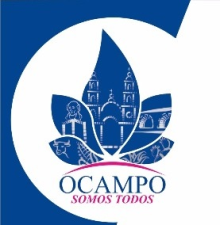 DEPARTAMENTO DE SERVICIOS PUBLICOS
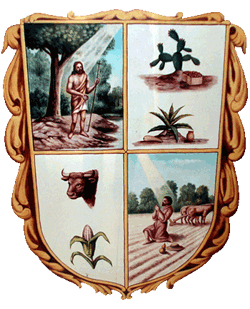 SUPERVISOR DE JARDINERIA  B
Lázaro Prado Arechar
BARRENDERO 
Vacante
CHOFER   G
Jesús Flores Gómez
BARRENDERO D 
 Gerardo Castañón Zúñiga
JARDINERO  A 
Eduardo Méndez Salazar
BARRENDERO  E 
Vacante
JARDINERO   B
Vacante
MANTENIMIENTO AREAS VERDES HACIENDITA
Vacante
AUXILIAR PARQUES Y JARDINES 
Isidro Carrera Ojeda
PARQUES Y JARDINES
JARDINERO  C
Juan Rodríguez Castillo
JARDINERO  C
Ignacio Becerra Armendáriz
SUPERVISOR DE JARDINERIA  A
Carlos Martínez
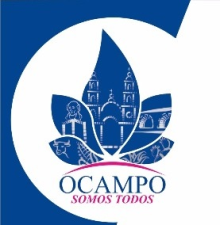 DEPARTAMENTO DE SERVICIOS PUBLICOS
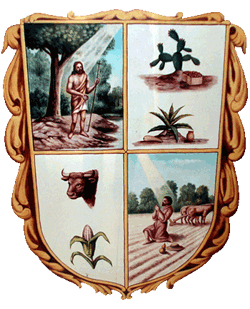 BARRENDERO 
Vacante
JARDINERO  C
J. Carmen Cleto Estrada
BARRENDERO 
Vacante
ENC. JARDIN ESCONDIDA 
José Adrian Mendoza González
BARRENDERO 
Vacante
ENC. PARQUE DE LAS TROJES  
Lorenzo Vázquez Soria
BARRENDERO 
Vacante
ENC. JARDIN GACHUPINES  
Gabriel Baltasar Olvera
BARRENDERO 
Vacante
AUXILIAR JARDINERO SAUCITO 
Vacante
BARRENDERO 
Vacante
ENC. JARDIN DE LAS TROJES  
Antonia Silva Rodríguez
BARRENDERO 
Vacante
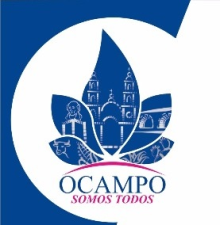 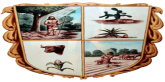 ADMINISTRADOR DE MERCADO
C. Juan Manuel Macías Solís
MERCADO
VETERINARIO
Lic.  Ricardo Eliut Salas Ortega
RASTRO
JEFE DE OFICINA RASTRO
C.  Francisco Javier Quiroz Navarro
AUX DE RASTRO  A
C. Liborio Lozano García
AUX DE RASTRO   A
C. Juan Pedro Buendía Luevano
DEPARTAMENTO DE SERVICIOS PUBLICOS
CHOFER   J
C.  Juan Cardona Rangel
AUX DE RASTRO B
C.  Juan de Dios Guerra Martínez
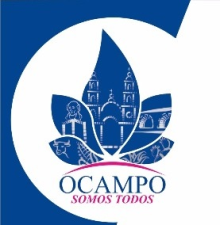 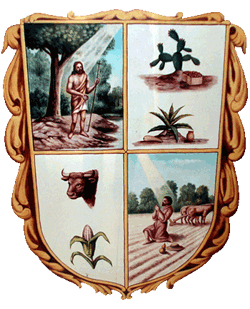 DEPARTAMENTO DE SERVICIOS PUBLICOS
JEFE DE OFICINA 
C. Juan Gabriel Rodríguez Claudio
PANTEONES
PANTEONERO MUNICIPAL 
C. Rubén Collazo Martínez
PANTEONERO MUNICIPAL 
C. Francisco Javier Cleto
PANTEONERO COMUNIDAD 
C. Emiliano Espinosa Conteras
ALUMBRADO
ELECTRICISTA    A
C.  Manuel Pérez Martínez
ELECTRICISTA   B
C. David Méndez Arrollo
COMISION MUNICPAL DEL DEPORTE
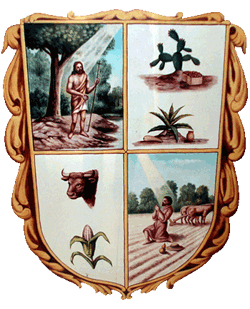 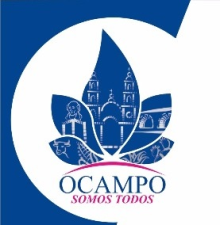 DIR. DEPARTAMENTO DE COMUDE
Lic. Juan Carlos Rodríguez Rosas
DIRECCIONES
PROMOTOR DEPORTIVO   A
C.  Arturo Mendoza González
PENTA BASICO DE FUT BOL
C.  José Antonio Arechar González
ENCARGADO DE LA UNIDAD DEPORTIVA  
C. Benjamín Ayala Lozano
AUX EN UNIDAD DEPORTIVA
C.  Ramón González Jasso
PROMOTOR DE BESIBOL INFANTIL 
C.  José Antonio Rodríguez Arechar
AUX EN UNIDAD DEPORTIVA   C
C. Juan Antonio Aranda  Cervantes
ATENCION A LA JUVENTUD
ENCARGADA DE ATENCION A LA MUJER 
C.  Katy  Lizbeth  Zavala  Picón
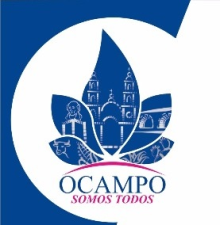 COORDINACIÓN SOCIAL DE ATENCION A LA MUJER
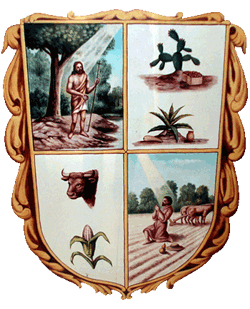 DIR. DEPARTAMENTO DE ATENCION A LA MUJER 
C. Verónica Prado Ortiz
SECRETARIA
Maricela Robledo Salas
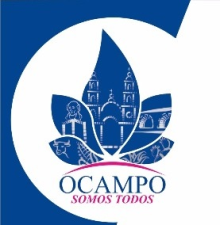 SALUD
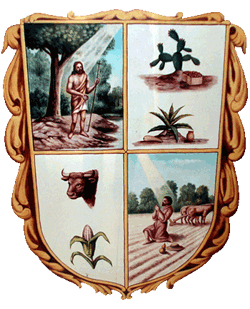 ENCARGADA DEPARTAMENTO DE SALUD 
C. Araceli Pedroza Hernández
GESTOR DE APOYOS DE SALUD
Francisco Juárez  Quintero
VERIFICADOR SANITARIO
Juan Manuel Guerra
CHOFER   G
Axel Alfredo Valadez  Hernández
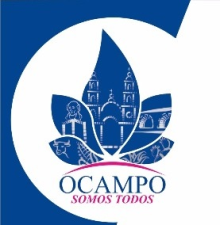 DIRECCION DE SEGURIDAD PUBLICA
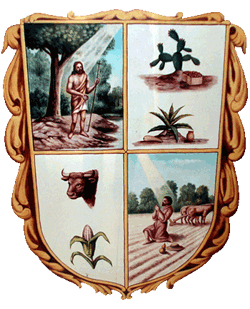 DIR. DEPARTAMENTO DE SEGURIDAD PUBLICA 
C.  Javier Alejandro Garibay  de la Cruz
PRIMER COMANDANTE  TRANSITO 
C.  Alberto Guzmán  Contreras
PRIMER COMANDANTE  POLICIA
C. Martin Gómez del Campo
SECRETARIA
Maricela Robledo Salas
SEGUNDO COMANDANTE
Rolando Rivas Martínez
SEGUNDO COMANDANTE 
Fernando Robledo  López
SEGUNDO COMANDANTE 
José Martin Padilla
SEGUNDO COMANDANTE 
Miguel  Ángel Pérez Velázquez
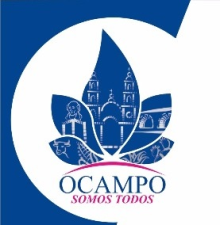